Figure 1. Gender difference in the heart-rate-corrected QT (QTc) interval in the Rotterdam Study, 1990–2005. Bars, 95% ...
Am J Epidemiol, Volume 174, Issue 4, 15 August 2011, Pages 412–415, https://doi.org/10.1093/aje/kwr170
The content of this slide may be subject to copyright: please see the slide notes for details.
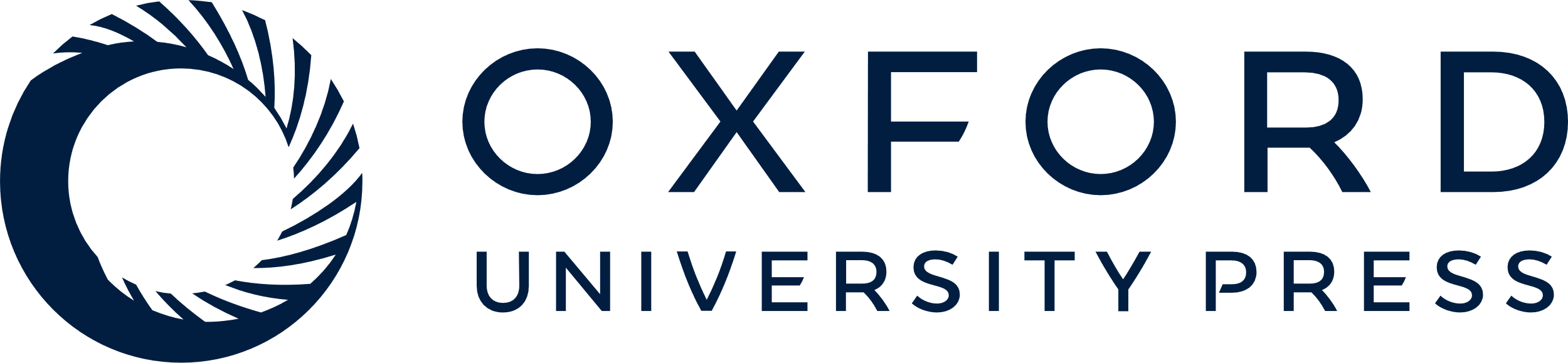 [Speaker Notes: Figure 1. Gender difference in the heart-rate-corrected QT (QTc) interval in the Rotterdam Study, 1990–2005. Bars, 95% confidence interval.


Unless provided in the caption above, the following copyright applies to the content of this slide: American Journal of Epidemiology © The Author 2011. Published by Oxford University Press on behalf of the Johns Hopkins Bloomberg School of Public Health. All rights reserved. For permissions, please e-mail: journals.permissions@oup.com.]